НАУЧИ НАС МОЛИТЬСЯ
Урок 2          13 Января 2024
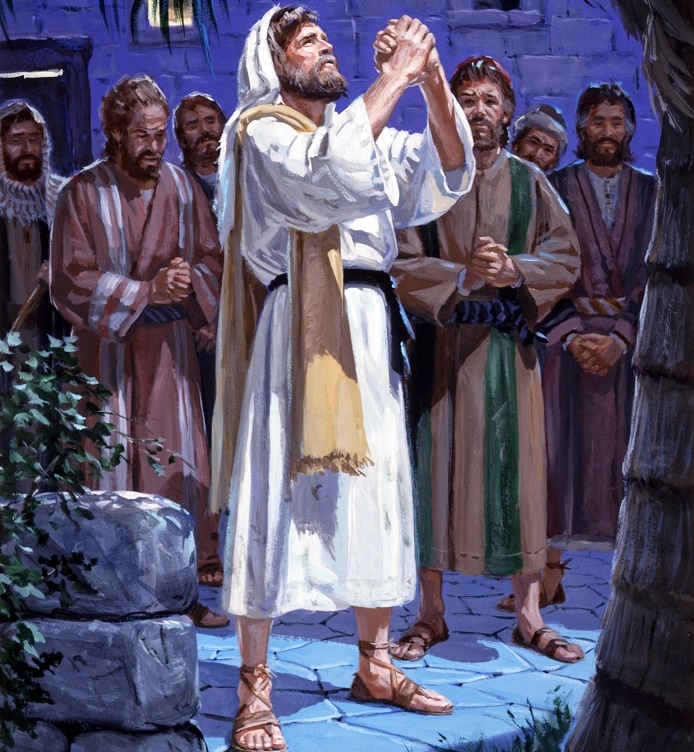 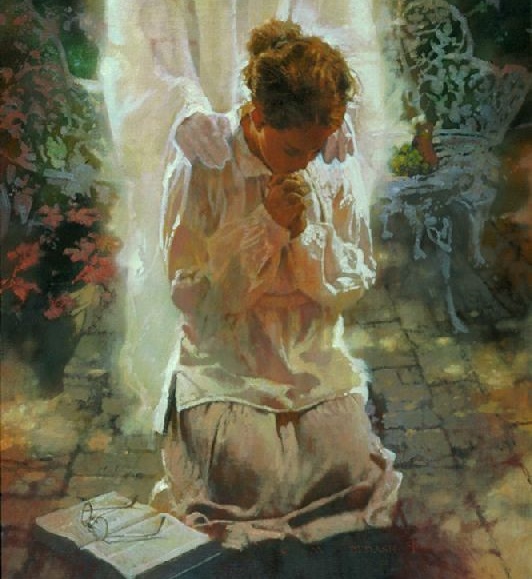 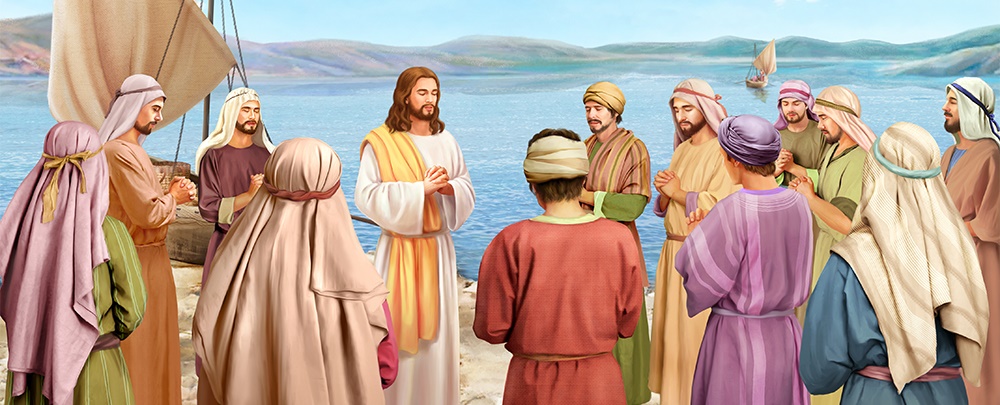 “Случилось, что, когда Он в одном месте молился, и перестал, один из учеников Его сказал Ему: Господи! научи нас молиться, как и Иоанн научил учеников своих” (Луки 11:1)
Бог предоставил Израилю молитвенник: Псалмы.
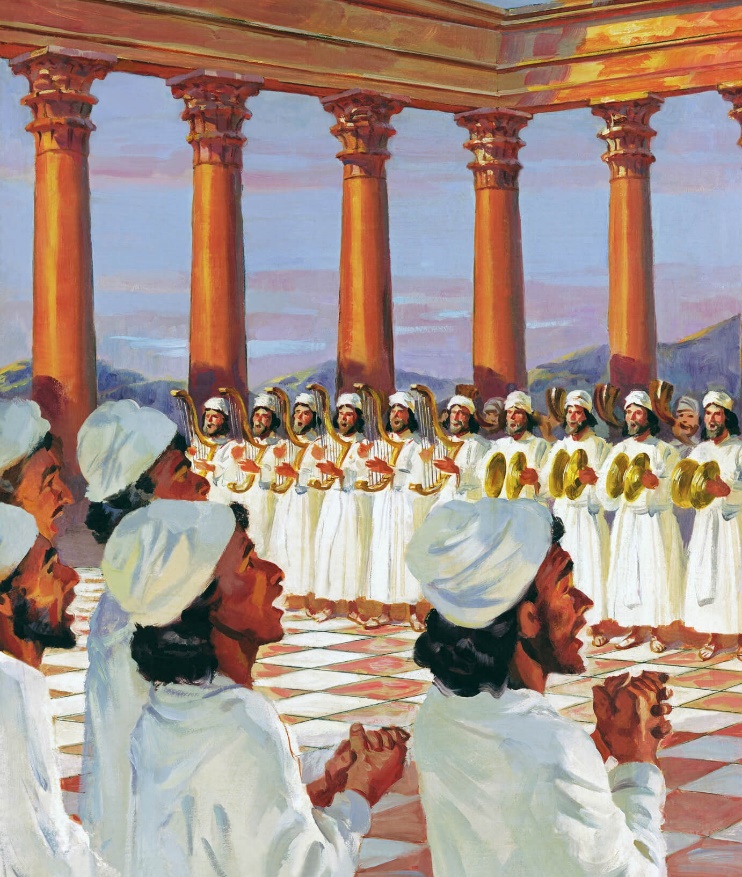 Он выражает глубочайшие чувства, с которыми его авторы обращались к Царю и Господину своей жизни.
Без сомнения, мы найдем в этих чувствах отражение наших собственных чувств.
Если вам грустно, прочтите Псалом. Если вы огорчены, прочтите Псалом. Если вас атакуют сомнения, прочтите Псалом. Если вам нужно прощение, прочтите Псалом. Если ваше сердце переполняется благодарностью, прочтите Псалом. Если вы нашли минутку счастья, прочтите Псалом.
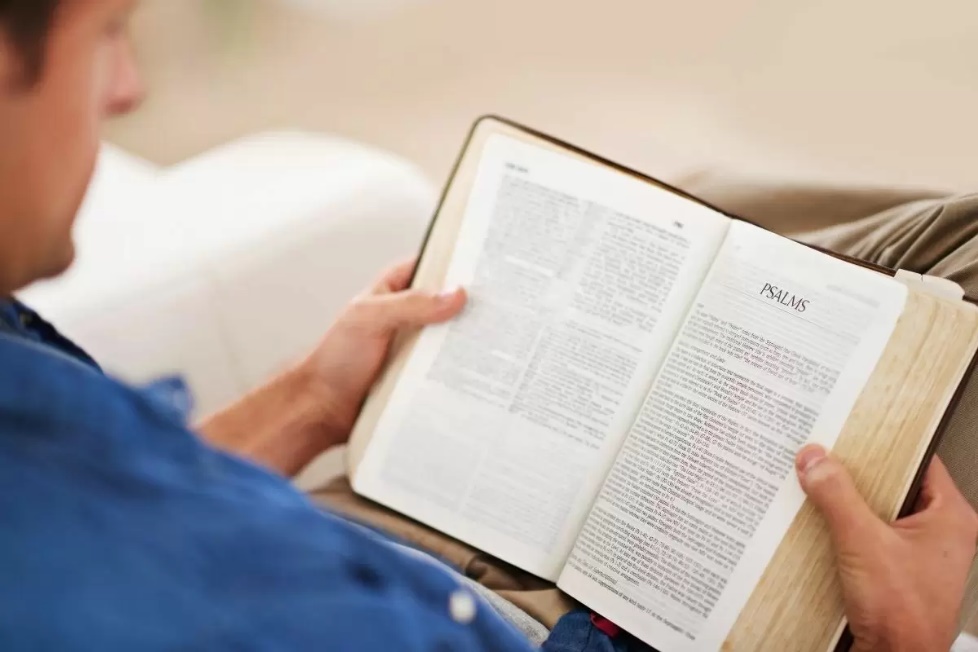 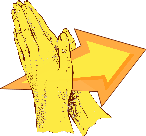 Молитесь, используя псалмы (Иакова 5:13).
Молитесь в трудные времена (Пс 43).
Молитесь во времена отчаяния (Пс 21).
Молитесь при сомнениях и надежде (Пс 12).
Молитесь о возрождении (Пс 59).
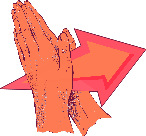 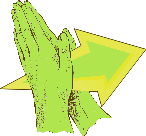 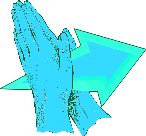 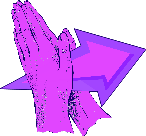 МОЛИТЕСЬ ИСПОЛЬЗУЯ ПСАЛМЫ
“Злостраждет ли кто из вас, пусть молится. Весел ли кто, пусть поет псалмы” (Иакова 5:13)
Использование псалмов как песен хвалы очевидно (1Пар.16:9); но это не единственное его применение.
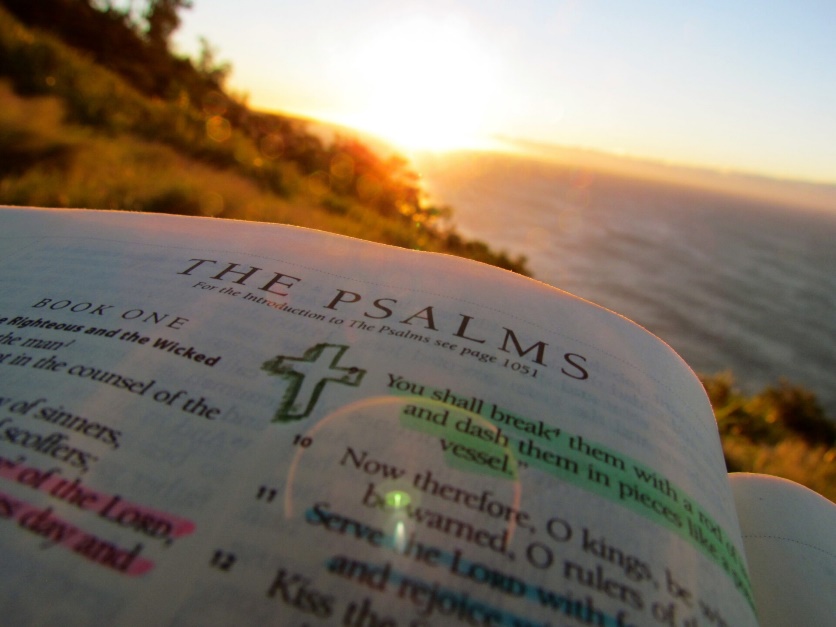 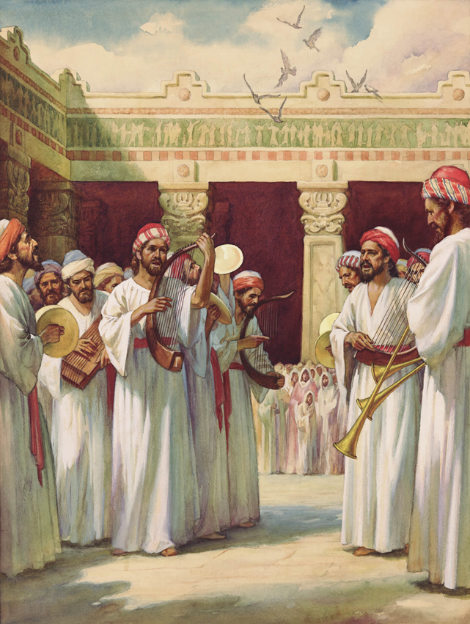 Каждый псалом — это молитва к Богу, которую следует употреблять согласно нуждам момента: причитать; поблагодарить; Попросить прощения; искать божественное руководство; помнить историю; хвалить; показать гнев...
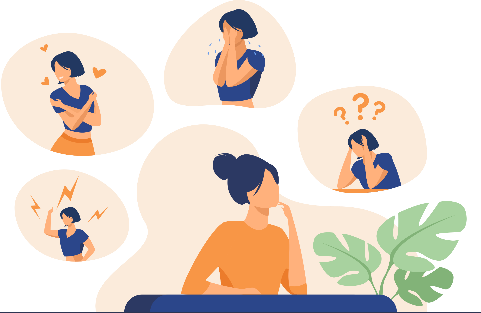 Как мы можем использовать Псалмы в качестве молитв?
МОЛИТЕСЬ В ТЯЖЕЛЫЕ ВРЕМЕНА
“Но за Тебя умерщвляют нас всякий день, считают нас за овец, обреченных на заклание” (Пс 43:23)
Чувствуете ли вы, что Бог относится к вам несправедливо, позволяя вам попадать в трудные ситуации, которых вы не заслуживаете?
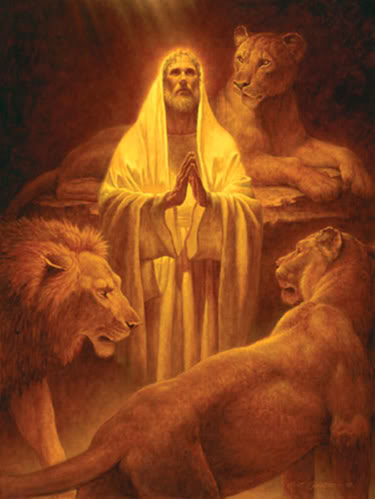 Может быть, да, а может быть, нет. Но если да, то выразите ли вы это в молитве, публичной или частной?
Псалмопевец без колебаний сделал это. Народ Израиля грабили, ссылали и убивали. И они не сделали ничего, чтобы заслужить это! Они не отвернулись от Бога и не согрешили против Него (Пс. 43:9-19).
Подобно псалмопевцу, мы должны свободно выражать свои чувства и эмоции Богу в молитве. Давайте представим реальность такой, какой мы ее живем. Давайте признаем, что Он может вывести нас из самых сложных ситуаций (Пс. 43:1-8), даже если мы не понимаем, почему Он не делает этого сейчас.
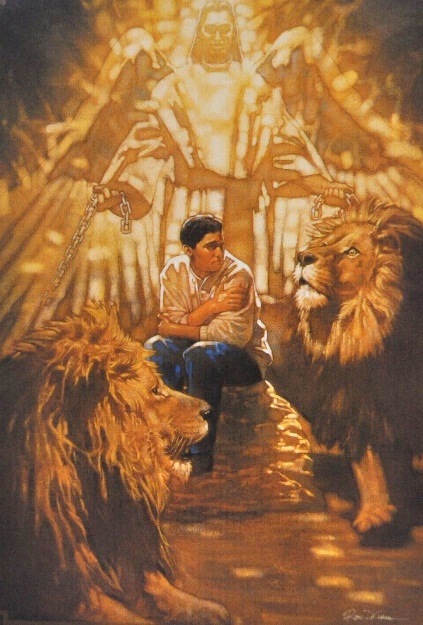 Прежде всего, не будем сомневаться в том, что даже среди проблем и трудностей Бог любящий и милостивый (Пс. 43:26,27).
МОЛИТЕСЬ В МОМЕНТЫ ОТЧАЯНИЯ
“Не удаляйся от меня, ибо скорбь близка, а помощника нет” (Gcfknbhm 21:12)
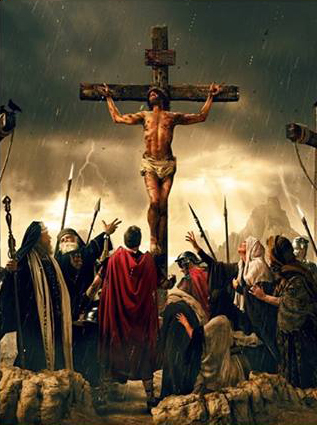 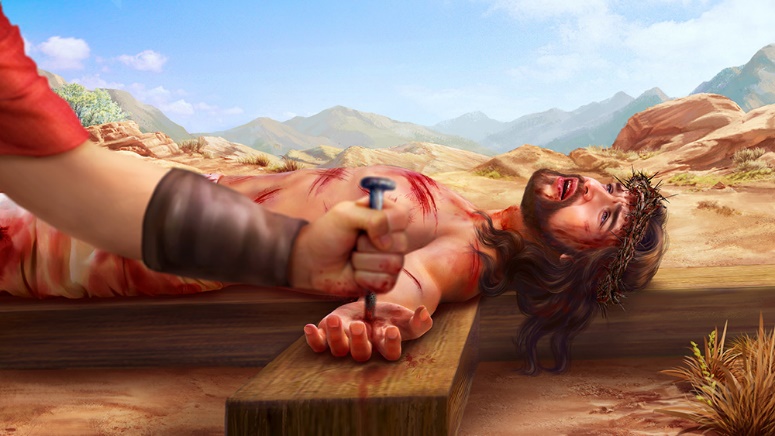 Представьте себе, что Иисус молится словами Псалма 21:2, в то время как его тело висит на кресте (Пс. 21:15); его руки и ноги пронзены (Пс. 21:17); окружен угрожающей толпой (Пс. 21:8,9); наблюдая за солдатами, разделяющими его одежду (Пс. 21:19); жаждущий, ожидающий момента своей смерти (Пс. 21:14); … отчаянный.
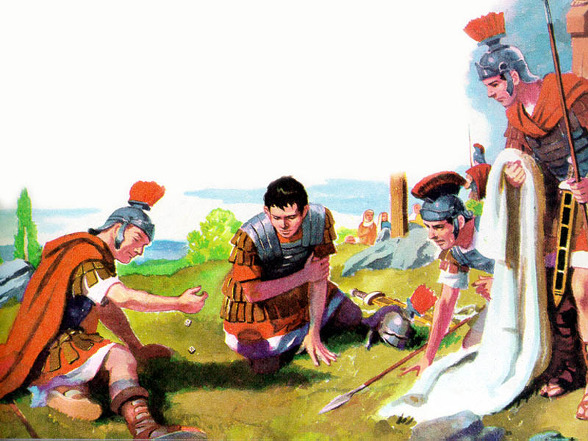 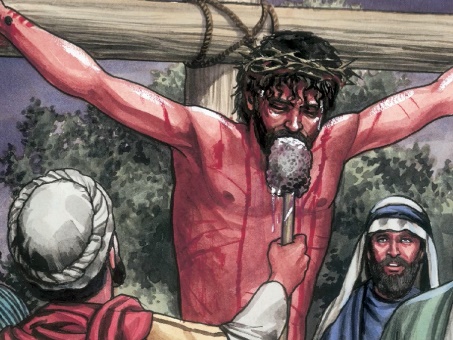 Возможно, ваша ситуация не такая мучительная, как у Иисуса, но вы наверняка, как и Он, в какой-то момент чувствовали отчаяние..
В такие моменты Псалмы учат нас молиться, выходя за рамки нынешней ситуации, и верой видеть восстановление нашей жизни. Увидьте верой моменты, в которые мы вернемся, чтобы славить Бога с радостью и веселием. (Пс. 21:26,27).
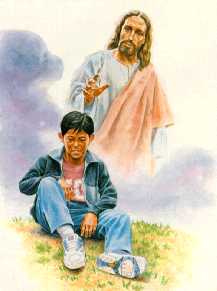 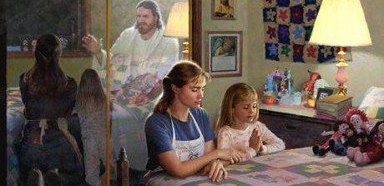 Во времена отчаяния мы можем быть уверены, что Бог нас слышит. Он заботится о нашей скорби и видит нас, даже если мы не видим Его (Пс. 21:25).
МОЛИТЕСЬ ПРИ СОМНЕНИЯХ И НАДЕЖДЕ
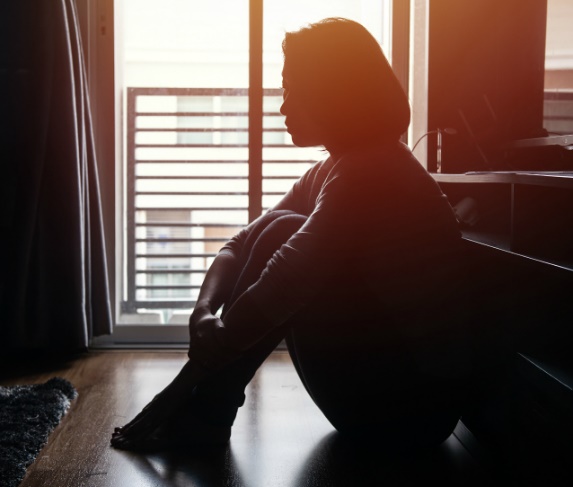 “Доколе, Господи, будешь забывать меня вконец, доколе будешь скрывать лицо Твое от меня?" (Псалтирь 12:2)
Неужели Бог забыл меня? Иногда наше восприятие — да. Псалмопевец выразил это      с большой ясностью. Но он вышел за рамки сомнений и показал нам свою надежду.
Когда у нас есть сомнения, мы должны просить Духа «просветить наши глаза», то есть помочь нам очистить наши сомнения. (Пс. 12:4).
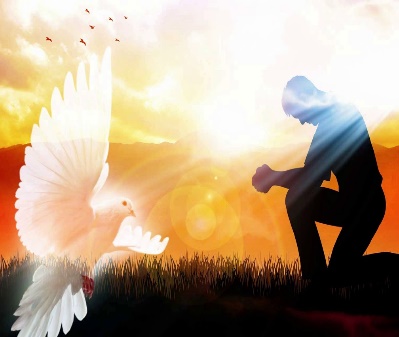 Этот псалом показывает нам, что и нам позволительно требовать, чтобы Бог действовал в молитве. Мы должны быть уверены, что обетования, содержащиеся в Псалмах, предназначены и для нас.
МОЛИТЕСЬ ЗА ВОССТАНОВЛЕНИЕ
“Чтобы избавились возлюбленные Твои; спаси десницею Твоею и услышь меня” (Псалтирь 59:7)
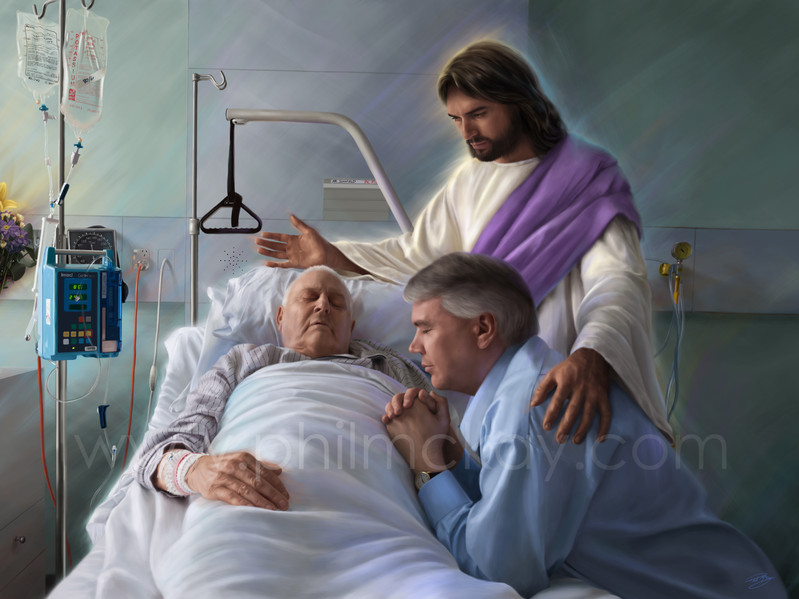 Плач-псалмы, как и 59-е, представляют собой молитвы, выраженные в моменты физической, психологической или духовной боли (или всех вместе).
Они помогают нам осознать, что страдание является частью опыта как справедливого, так и несправедливого.
Они также помогают нам понять, что Бог все контролирует и что Он избавит нас в нужное время.(Пс. 59:7).
Наши страдания помогают нам быть сострадательными к страждущим, как псалмопевец, который, видя потрясение мира, умоляет Бога: «исцели повреждения ее, ибо она колеблется».” (Пс. 59:4).
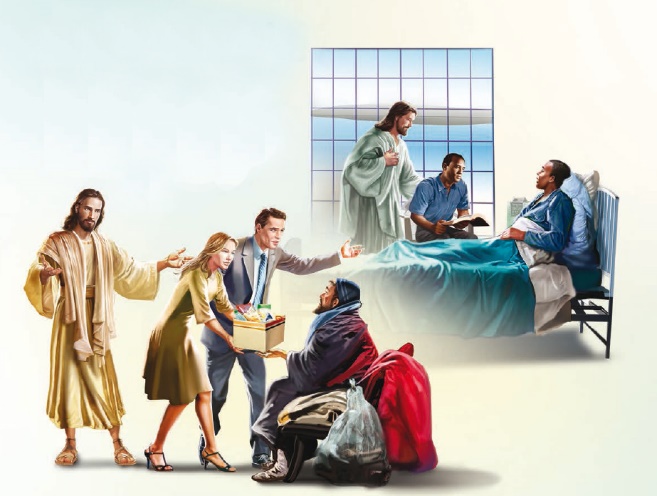 “Тьма и разочарование иногда охватывают душу и угрожают захлестнуть нас; но мы не должны терять свою уверенность. Мы должны пристально смотреть на Иисуса, чувствуя это или не чувствуя. Нам следует стремиться добросовестно выполнять все известные нам обязанности, а затем спокойно полагаться на обетования Божьи. Возможно, сегодня мы не ощущаем того мира и радости, которые ощущали вчера; но мы должны верой ухватиться за руку Христа и доверять Ему так же полностью во тьме, как и во свете.”
E.Уайт (Вести для молодежи, стр. 102)